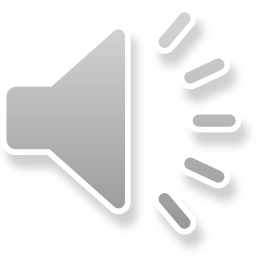 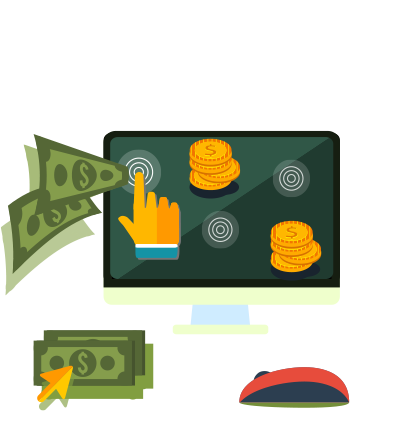 綜合高中說明會
松山工農110學年度 學校日
20210917
簡報者：綜高學術學程主任 朱尹安老師
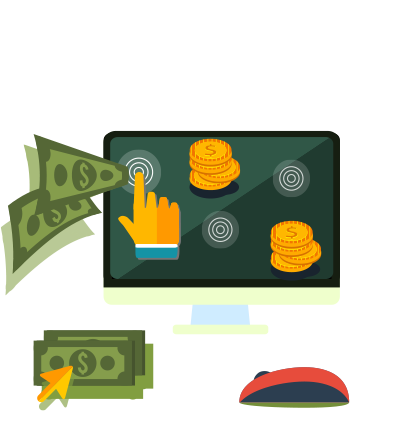 Content 目錄
1、
綜高學制介紹
2、
綜高高一重點項目
3、
綜高高二重點項目
4、
綜高高三重點項目
5、
多元入學
綜高學制介紹
綜合型高級中等學校
（Comprehensive High School, CHS）
  簡稱綜合高級中學、綜合高中、綜高
本校92年成立至今 滿18年
核定招收 高一新生三班
統籌單位 教務處課務組
第19屆高一 導師群
  101-曾家盈  102-洪銓娸  103-陳詩英
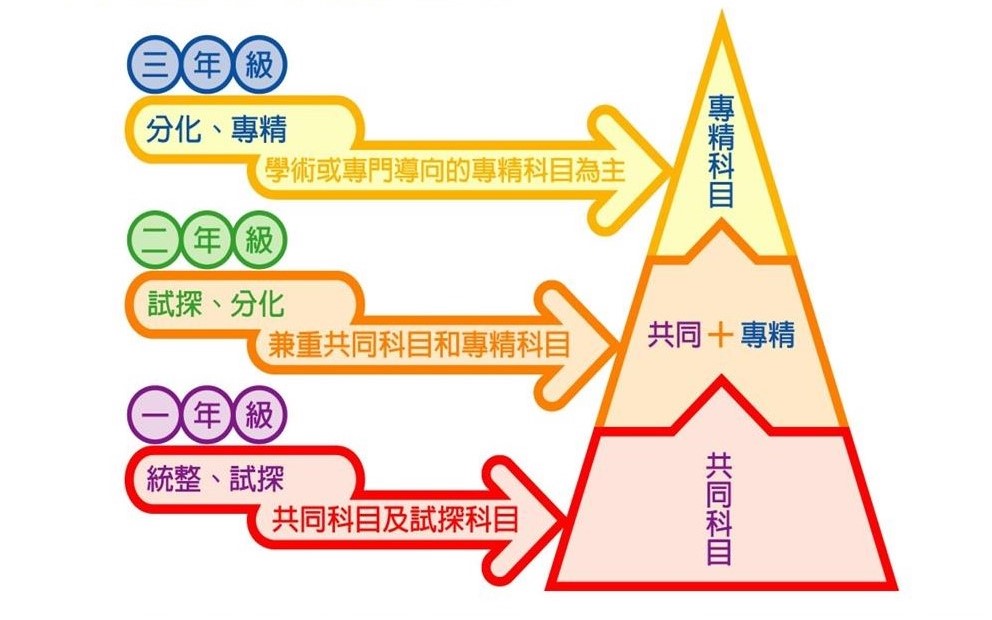 綜高學制介紹
學習歷程
綜高學制介紹
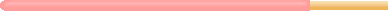 高  二
高  一
高  三
共同必修
+
個別興趣
性向探索
共同必修
專精
+
專門
學術
分化
進路實現
學術
專門
升學
就業
*一般大學
*四技二專
*技術學院
*軍警校院
*進修推廣學士班
*出國留學
*公民營企業
*公家機關
*自行創業
*證照取得
奠定基礎
+
找出主修
升學 /就業
準備
綜高高一重點項目
高一課程內容 學分數 上/下 (灰階:校定選修)
・本校綜高必修為高一上26/高一下22/高二上6學分
・畢業條件之一所有必修54學分均要及格
・普通高中課程全部都是必修！
健康與護理1/1
國防1/1
生涯規劃1/1
物理2/0生物0/2
美術0/2資訊科技2/0

高二上還有國文2、英文2、數學2是必修。
國語文4/4
英語文4/4
數學4(1)/4(1)
地理2/2
歷史2/2
公民2/2
化學1/1
體育2/2
音樂1/1
綜高高一重點項目
108課綱新學年學分制
綜高高一重點項目
重要提醒
補考：學期成績40~59分者可以補考，滿分60
重補修：學期成績59分以下皆可以申請重補修＄
升級：若取得當學年所修習的學分數1 / 2 (含)以上者即可順利升級
重讀：經補考和重補修後，學年成績不及格科目學分數，逾當學年學分數二分之一者，可選擇重讀。
綜高高一重點項目
選讀學程
（學程最低選讀人數為12人）
專門學程
園藝技術學程
化工技術學程
電子技術學程
電機技術學程

學術學程
社會學程
自然學程
綜高高一重點項目
選讀學程實施流程
每週五第1、2節課，每五週為一期，做學程試探和體驗。
綜高高二重點項目
綜高高二重點項目
綜高高三重點項目
畢業條件（非常重要）
修業年限不超過 5 年。
畢業總學分數不得少於 160 個學分。
必修科目54學分均須修習且科目及格。(部定必修 48 學分及校訂必修 6 學分)
每學年學業總平均成績及格。
德行評量之獎懲紀錄相抵後未滿 3 大過者。
綜高高三重點項目
升學進路
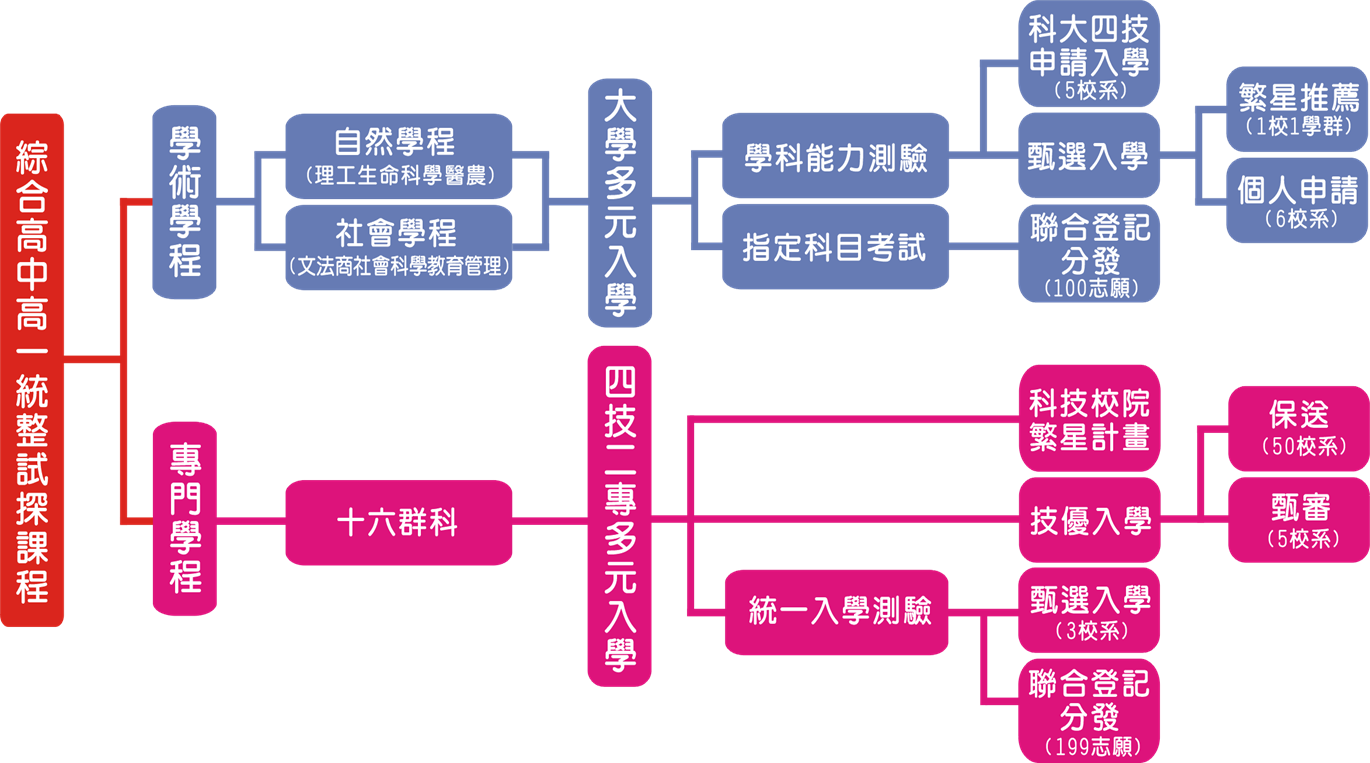 分科測驗
多元入學
https://youtu.be/1BOgzvaCdUs
個人申請
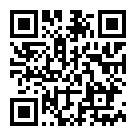 多元入學進路
繁星推甄
分發入學
四技申請
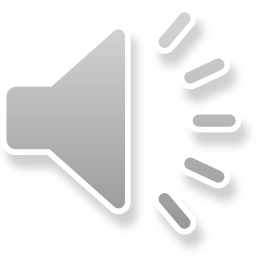 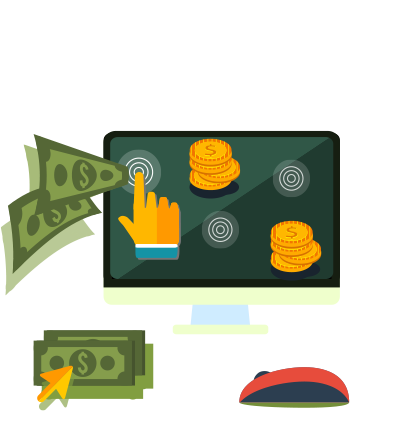 感謝聆聽
祝大家有個充實的高中生活
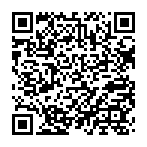